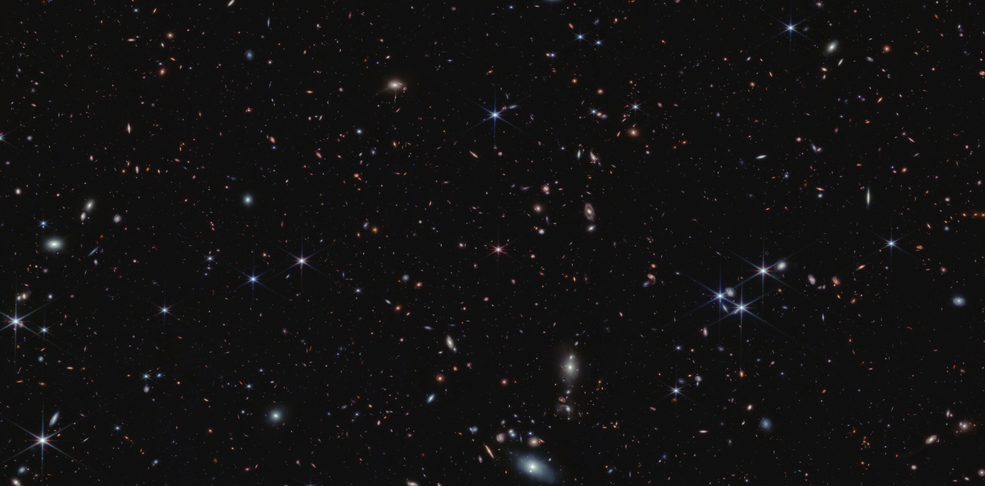 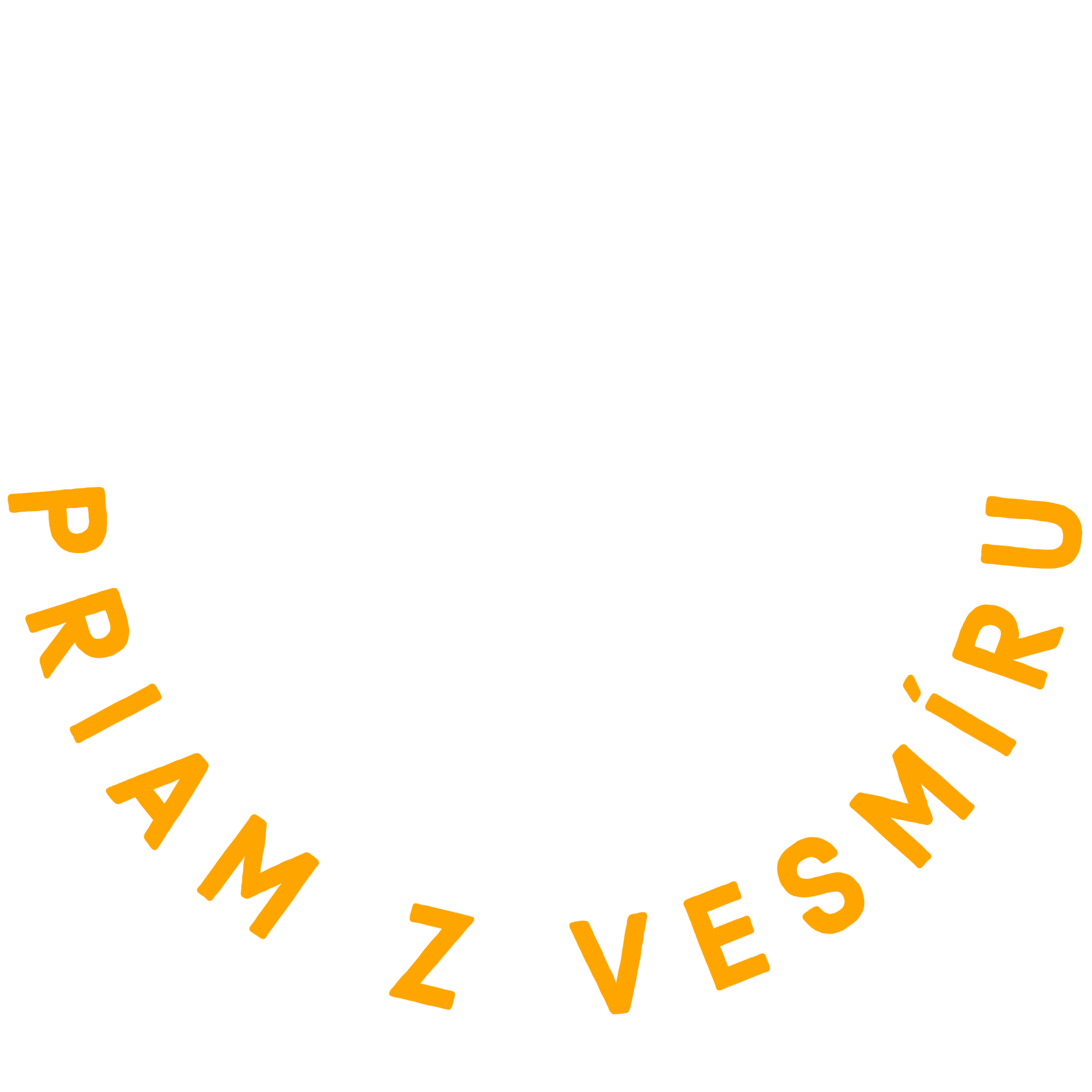 EXO-snack
Náš tím
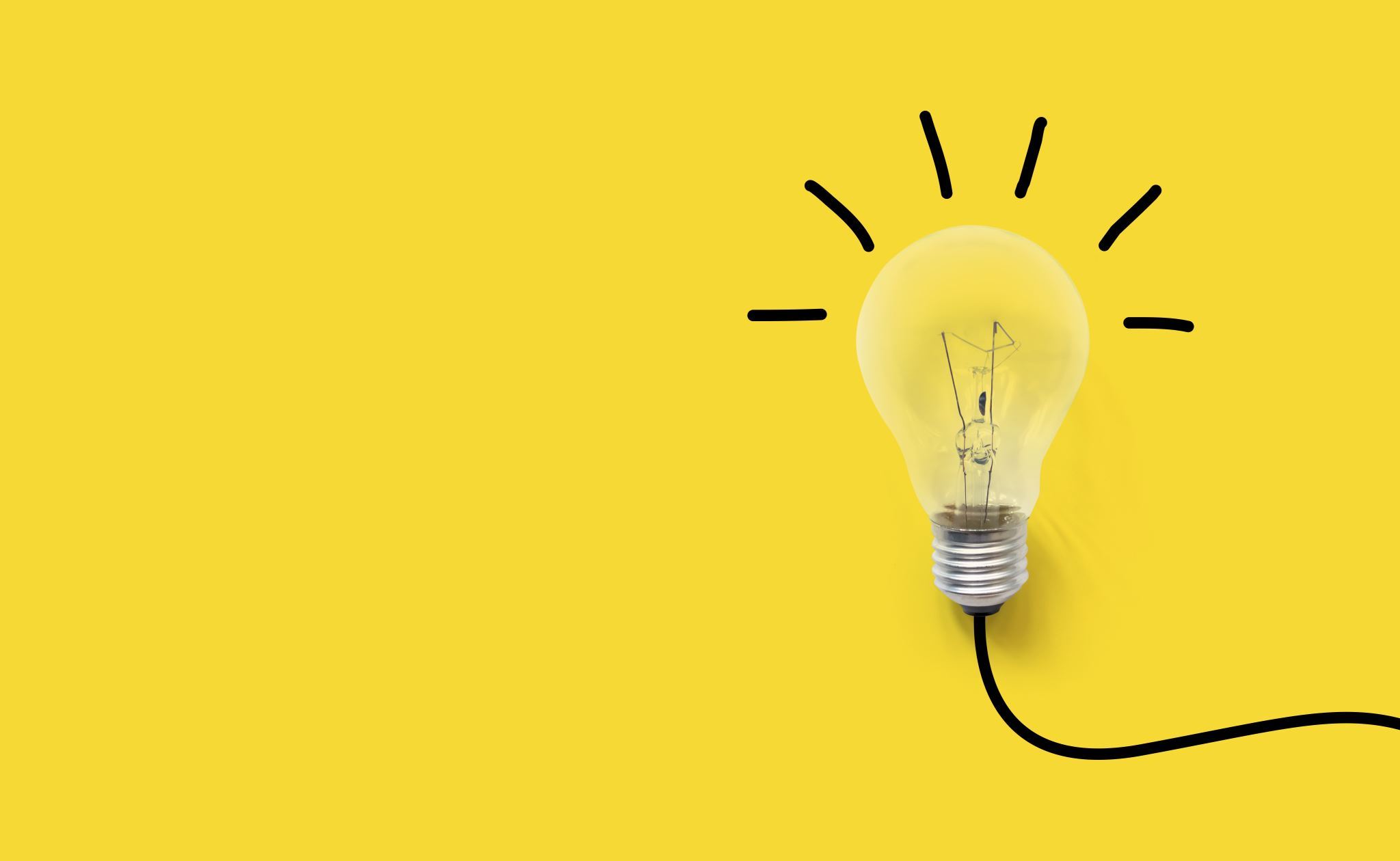 Jakub Bartók - Šéf
Adam Košta - Dizajn
Viliam Majerčík - Vývoj
Daniel Krátky - Marketing
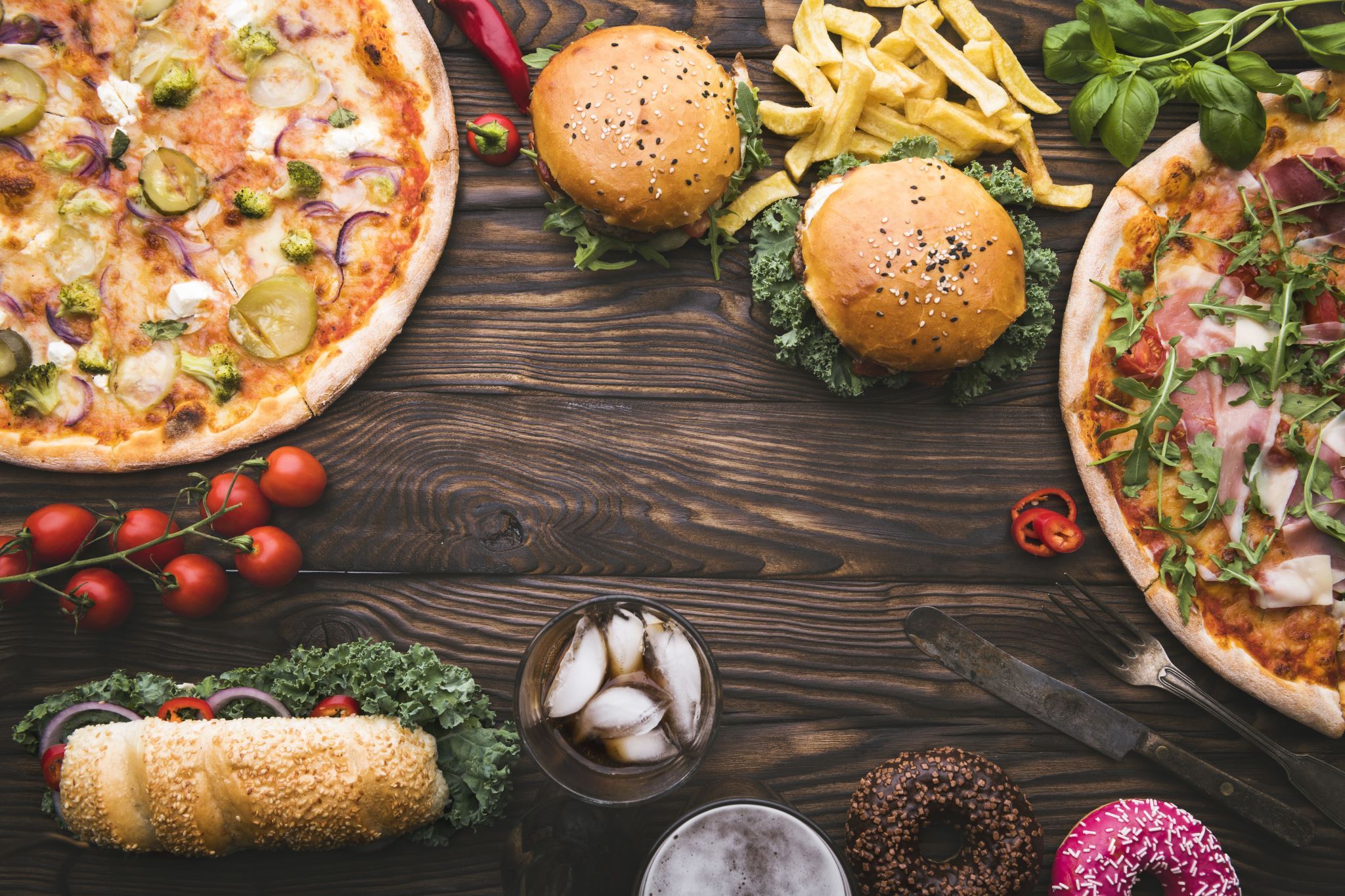 Problém
Každý človek ktorý pracuje alebo cvičí potrebuje energiu. Pri hľadaní zdroja energie často narazia na nezdravé riešenia napr. Energetické nápoje, ktoré síce dodajú energiu ale pomaly poškodzujú zdravie
EXO-snack
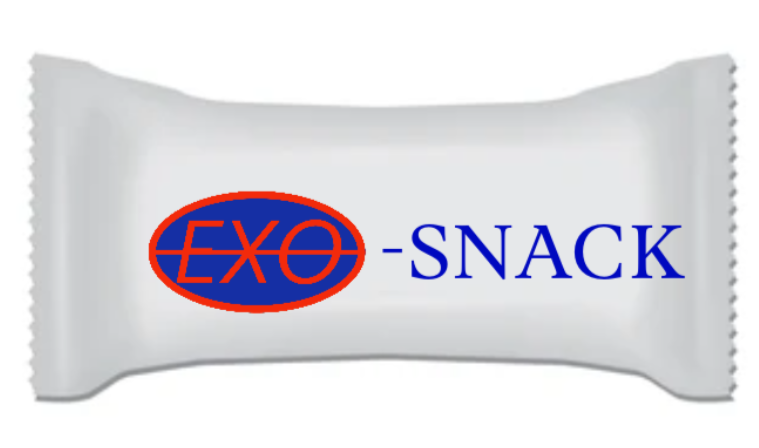 Naša tyčinka je riešením pre tieto problémy
Obsahuje veľa vitamínov, málo tuku, je chutná a ešte za prijateľnú cenu
Takisto obsahuje aj proteíny a menšiu dávku kofeínu a taurinu.
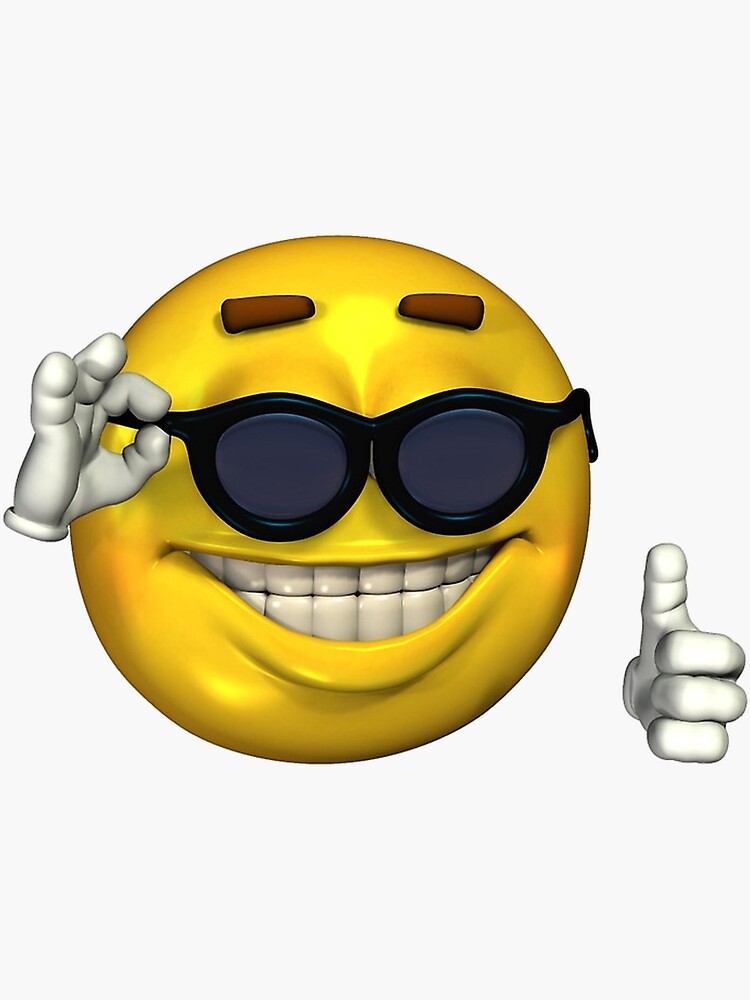 V čom sme iní
Exituje veľa proteínových tyčiniek - ako sa teda tá naša od nich líši?

V prvom rade Vás okrem poslinenia aj nabije energiou.
Cena je v porovnaní s konkurenciou dosť prijateľná.
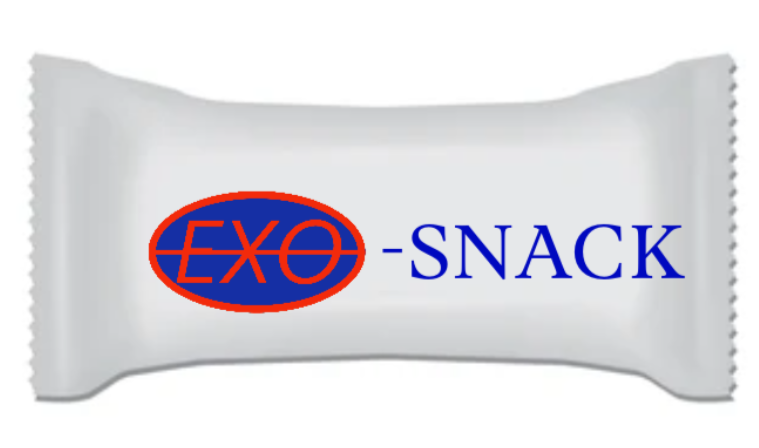 Dizajn
Obal je jednoduchý, s ľahko zapamätateľnými farbami.
Budú existovať dve príchute- čokoláda a lesné ovocie.
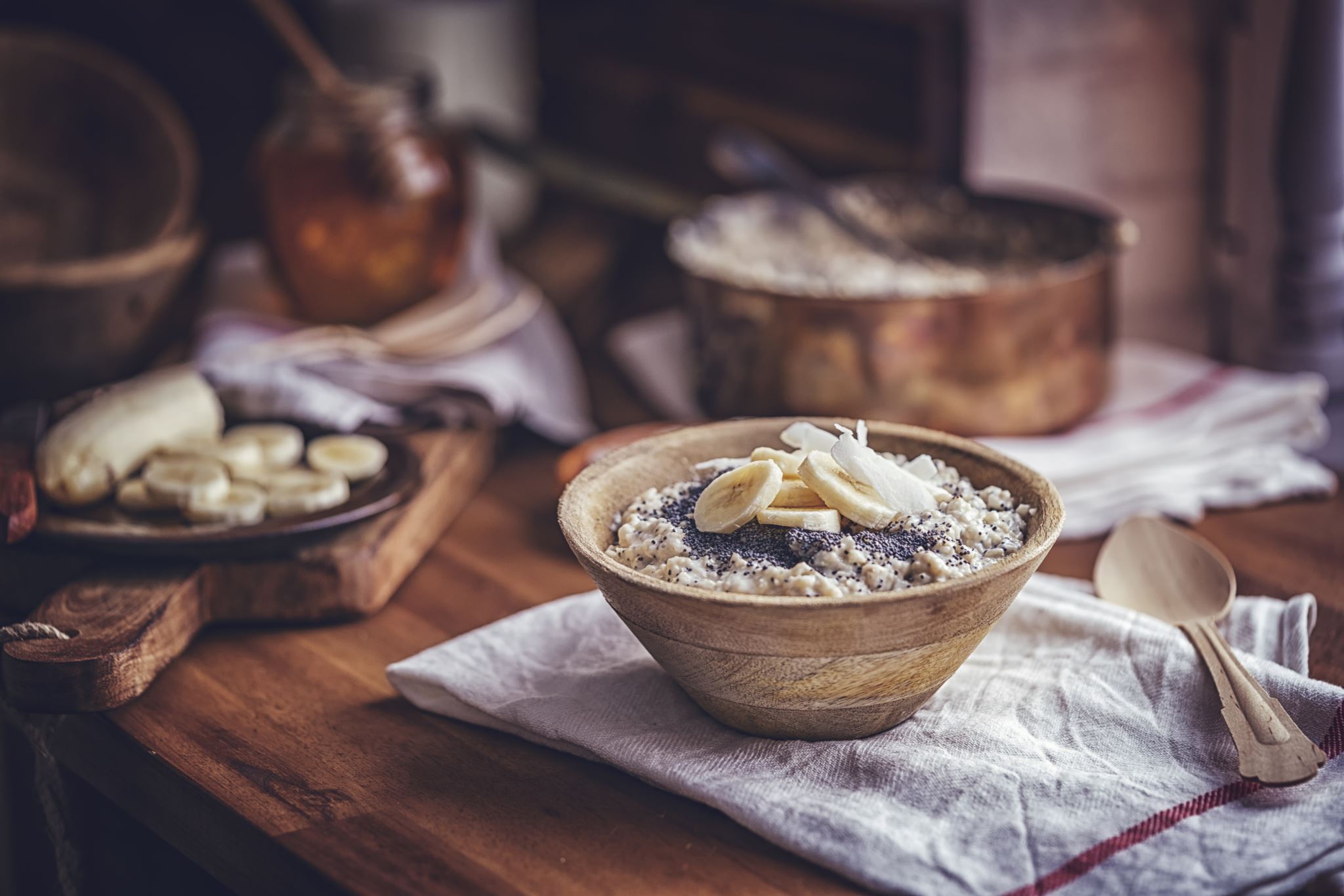 Marketing
Cena – 1.60€
Spolupráce s fitness influencermi
Budú sa predávať v športových obchodoch a vo veľkých obchodných reťazcoch.(Kaufland, Lidl...)
Reklamy na internete
Ďakujeme za pozornosť